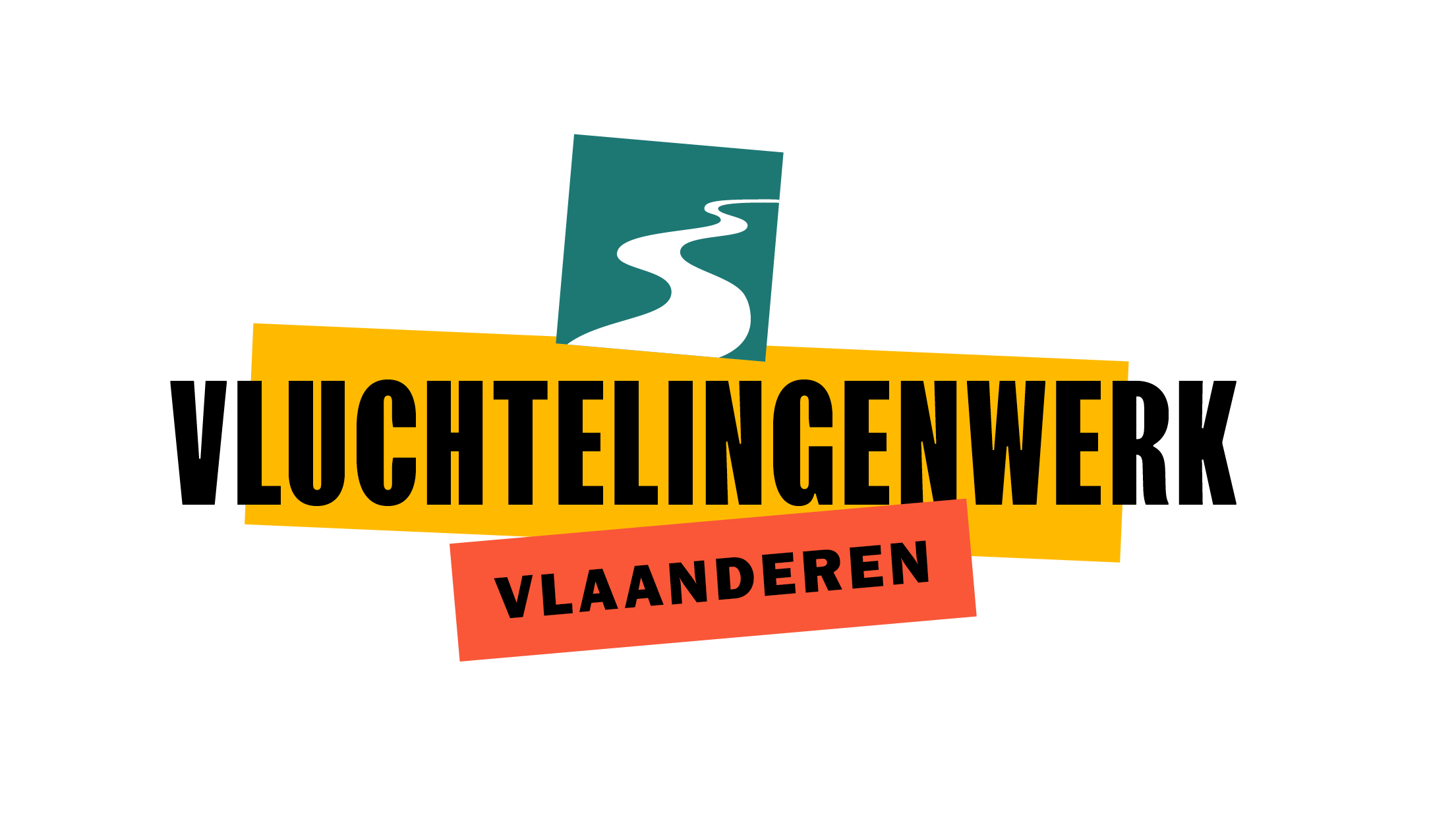 Asielprocedure voor niet-begeleide minderjarigen
VLUCHTELINGENWERK VLAANDEREN
Inleiding
Verschillende verblijfsprocedures mogelijk
Verzoek tot internationale bescherming of ‘asielprocedure’
Ondersteund door voogd en advocaat
2
Vluchtelingenstatus
Iemand met een gegronde vrees voor vervolging wegens ras, godsdienst, nationaliteit, het behoren tot een bepaalde sociale groep, of hebben van een politieke overtuiging, zich bevindt buiten het land van de nationaliteit, en de bescherming van dat land niet kan of wil inroepen vanwege deze vrees.
3
Cijfers
2023
2.594 (vóór leeftijdsonderzoek)
87% jongens
26% Afghanistan 
18% Eritrea 
15% Syrië
4
Verschillende stappen
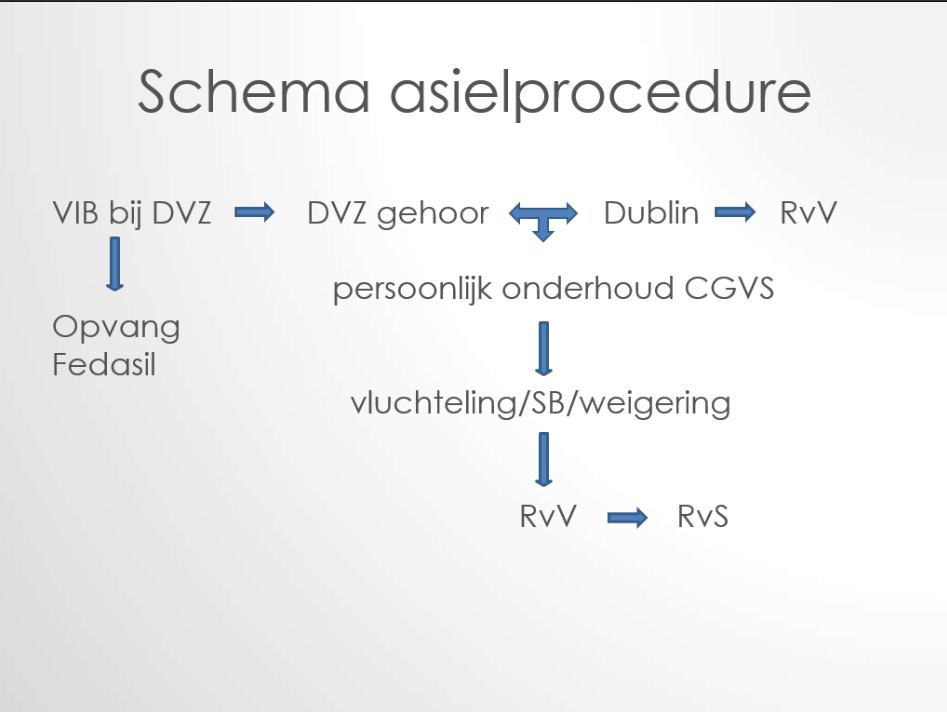 5
Indienen asielaanvraag
Registreren en indienen verzoek
Vingerafdrukken, medisch onderzoek, taal
Leeftijdsonderzoek
Bijlage 26 
Oranje kaart
Aanstellen voogd  voorbereiden asielprocedure
6
Gehoor DVZ
Vragen over identiteit, familieleden, verblijfsplaatsen en reisroute
Redenen van vlucht
Geen advocaat aanwezig, wel voogd
7
Persoonlijk onderhoud CGVS
Gehoor aangepast aan de minderjarige
Verloop persoonlijk onderhoud
Geloofwaardigheid wordt beoordeeld op grond van individueel profiel en omstandigheden
Voogd (en advocaat) aanwezig
8
Beslissing door CGVS
Geen bindende termijnen
Erkenning als vluchteling en gevolgen
Subsidiaire bescherming en gevolgen
Weigeringsbeslissing  beroep RvV  beroep RvS
Verblijfs- en opvangrecht tot 18 jaar
9
Gezinshereniging
Internationale bescherming opent recht op gezinshereniging
Voor de ouders van de minderjarige
Minderjarige broers en zussen (via humanitair visum)
Aanvraag indienen vóór meerderjarigheid of maximaal drie maanden na beslissing CGVS
Complex, duur en stresserend 
Belang van ondersteuning
10
Verwestersing
Beschermingsbeleid voor Afghanen  veel negatieve beslissingen

Bepaalde gedragingen, waarden en normen toegeëigend die nu inherent deel uitmaken van identiteit  risico bij terugkeer

Rol onderwijs?

Zie nota Vluchtelingenwerk Vlaanderen
11
Vragen over de asielprocedure?
Contacteer onze infolijn op 02 225 44  11  

Elke werkdag van 9u tot 12u30
12